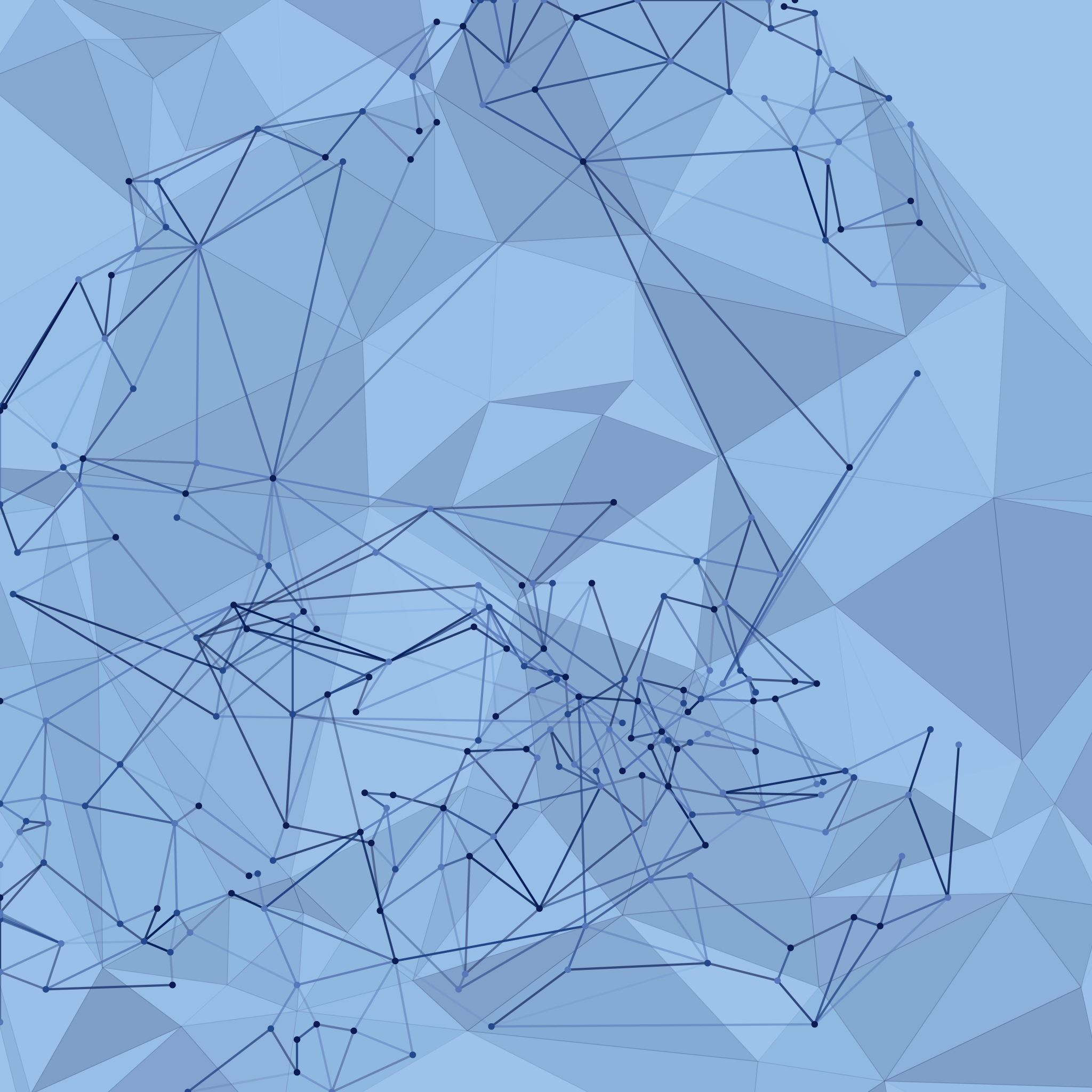 Exothermic and Endothermic reactions
By: Elena Sahawneh, Reine Talhami, Zaid elhalah, Mila kuzouz
What are exothermic and endothermic changes in water
An exothermic process releases heat, causing the temperature of the immediate surroundings to rise. An endothermic process absorbs heat and cools the surroundings.
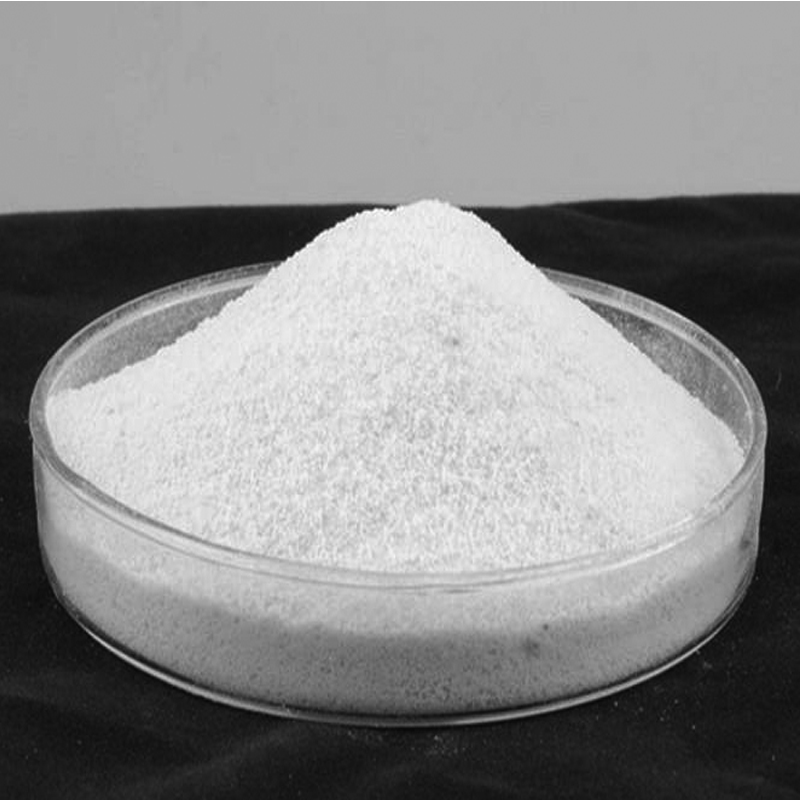 Ammonium chloride properties
Chemical formula: NH4Cl
Properties:
endothermic reaction when dissolved in water
Has a boiling point at 338 ºC
pH:4
Ammonium chloride uses
Used as a yeast nutrient in breadmaking.
Detergents
Hair dye
Dusting materials
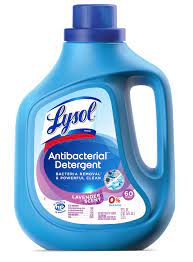 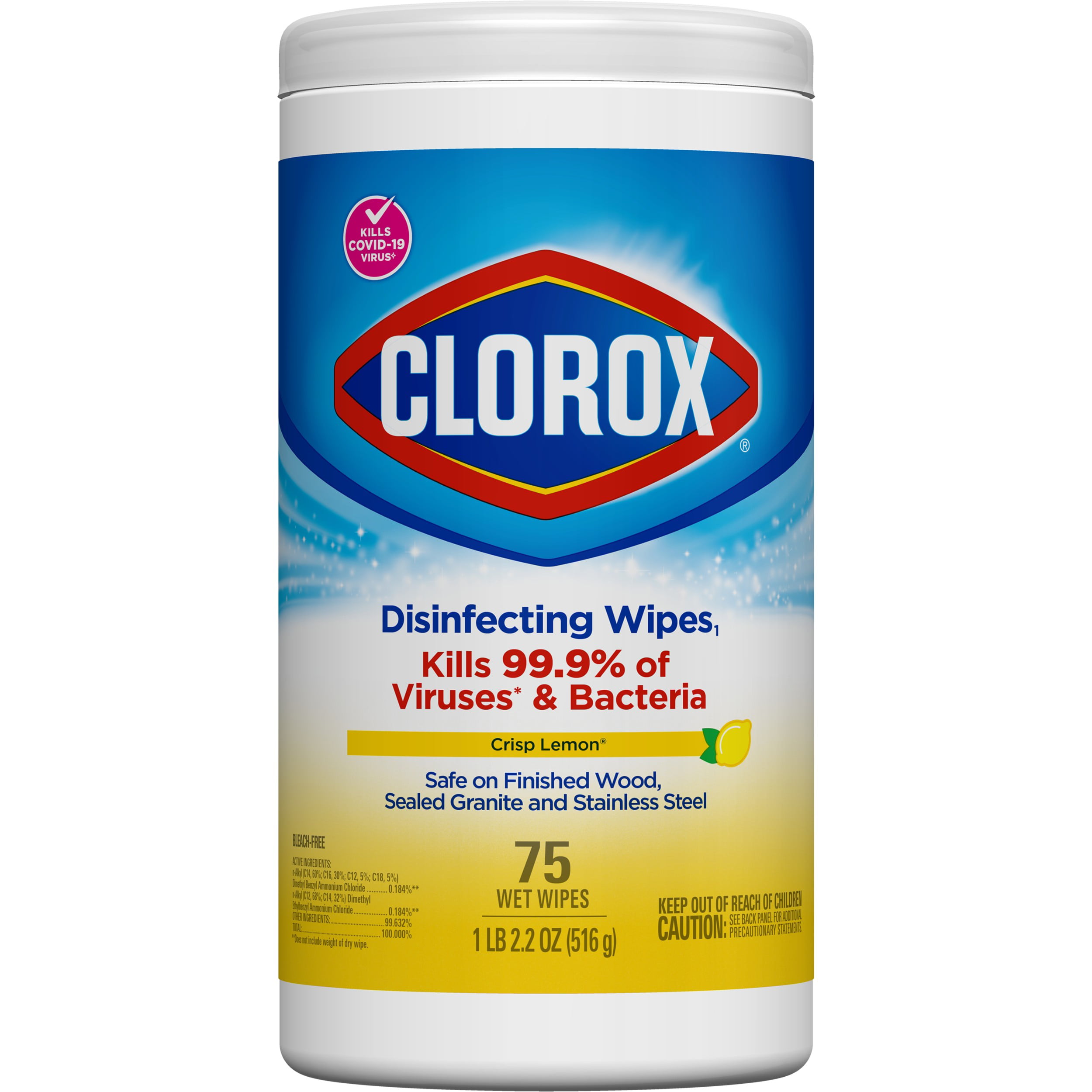 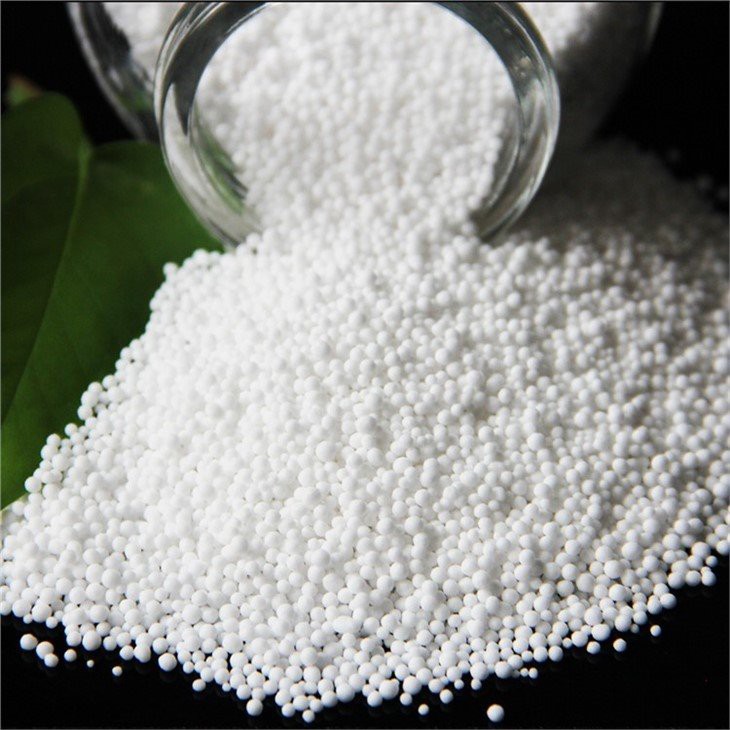 Magnesium nitrateproperties
Chemical formula: Mg(NO3)2
Properties: 
exothermic reaction when dissolved in water
Has a boiling point of 330 °C
pH:5-7
Magnesium nitrate uses
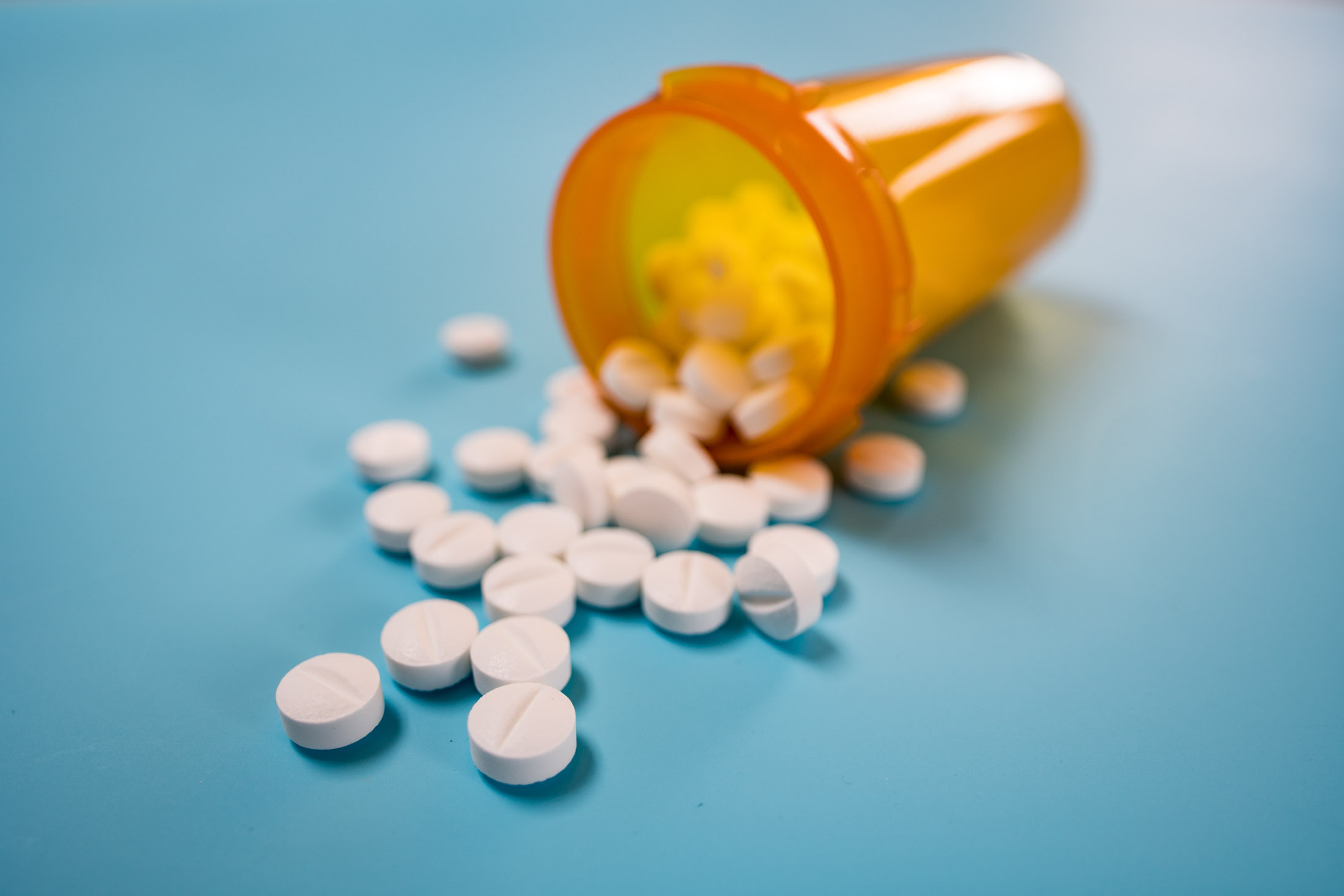 Catalyst for growing crops
Heart medicine
Anti-anxiety medicine
Calcium hydroxide properties
Chemical formula: Ca(OH)₂
Properties:
Exothermic reaction when dissolved in water
Has a boiling point of 1,484 °C
pH:8
Calcium hydroxide uses
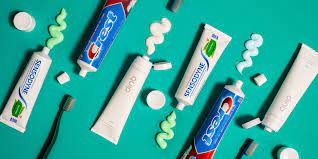 in toothpaste
Plant fertilizer
Used to make cement
Potassium hydroxide
Chemical formula: KOH
Properties:
exothermic reaction when dissolved in water
Has a boiling point of  760 °C
Potassium hydroxide uses
Used in baking
Used to manufacture soap 
In fruits such as bananas
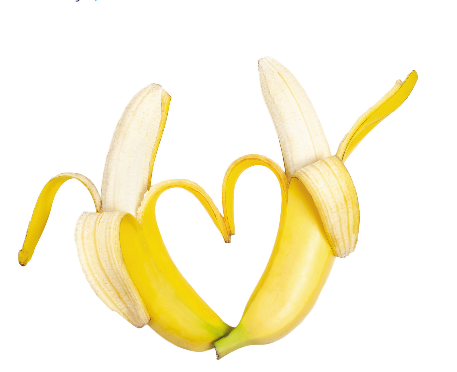 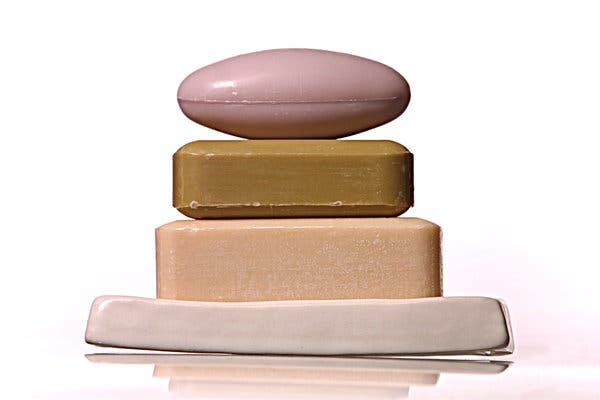 Exothermic or Endothermic?
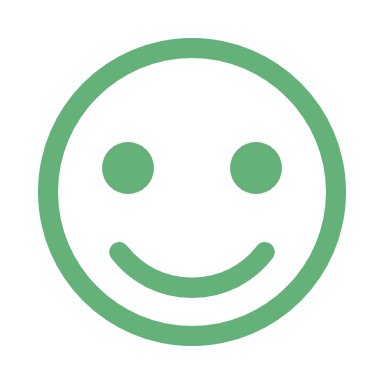 Thank You!